Padmabhushan Dr. Vasantraodada Patil Mahavidyalaya, Tasgaon.
Department of Sociology
Dr. Vinodkumar D. Kumbhar
Assistant Professor,
Department  of Sociology
B.A.PART –II. SOCIOLOGY
SEMESTER-IV : Paper No. V
SOCIAL  CHANGE  IN  INDIA
SOCIAL CHANGE IN INDIA
SEMESTER- . IV
Paper No. V
SOCIAL CHANGE IN INDIA
           
                              UNIT-I- Social Change :
             A) Tribal Social Change :                
                     B) Rural Social Change:                       
                            C) Urban Social Change :
UNIT-I- Social Change :
Introduction 
Change Is Law of Nature,
Change means modification in established patterns of inter-human relationship.
Change means observable differences in any social phenomena. 
Change means as a new fashions or mode.
Change means new ideas or thoughts.
UNIT-I- Social Change :
Definitions 
1. Jons : “Social change is a term used to describe variations in or modifications of any aspect of social processes, social patterns, social interactions or social organization.”  
2. Ginsberg : “Social change means change in social structure.”
3. Davis : “Social change means change in social structure and social functions of society .”
4. MacIver and Page : “Social change means change in social relationships.”
SOCIAL CNGE IN INDIA
Jons :
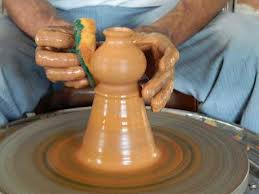 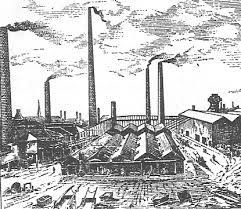 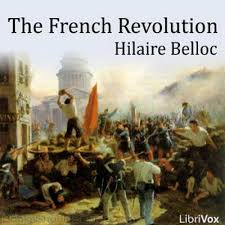 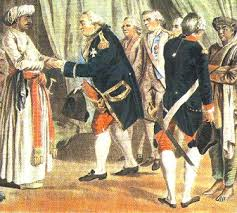 TRIBAL SOCIAL CHANGE IN INDIA
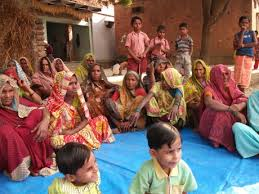 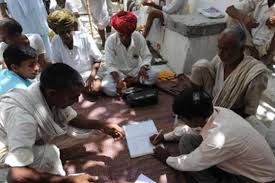 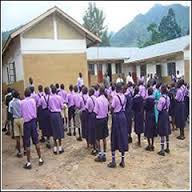 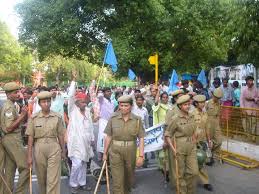 TRIBAL SOCIAL CHANGE IN INDIA
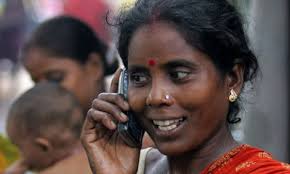 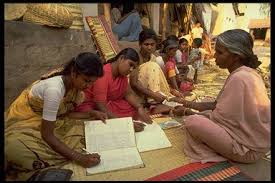 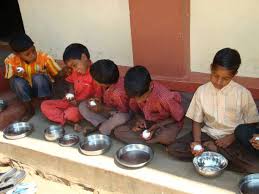 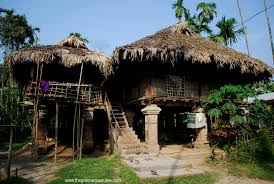 yauvaaga`haMcaa áhasa
TRIBAL SOCIAL CHANGE IN INDIA
1. Tribal Social Change :
   
     2. Tribal Economic Change :
      
         3. Tribal Cultural Change :
       
             4. Tribal Religious & Magic Change:
         
                  5. Tribal Political Change :
                    
                       6. Tribal Health Change :
UNIT-I- Social Problems:
TRIBAL SOCIAL CHANGE IN INDIA
1. Tribal Social Change :
      
     A.  Change In Family.
         B.  Change In Marriage. 
            C.  Change In Clan, Totem & Totemism.
                D.  Change In Youth House.
                     E.  Change In Social Relationship.
                         F. Change In Social Status & Rights.
                        G. Change In Traditions.
TRIBAL SOCIAL CHANGE IN INDIA
2. Tribal Economic Change :

      A. Economic Actions.
          B. Agriculture Changes.
             C. New Occupations.  
                D. Effect On Money & Market.
                    E. Effect On N.G.O.S.
[Speaker Notes: AGRITUATRAL]
TRIBAL SOCIAL CHANGE IN INDIA
3. Tribal Cultural Change :
          
   A. Change In Life Style.
      B. Change In Agencies Of Entertainment.
          C. Change In Language.
              D. Change In Food-stuff.
                  E. Change In Art.
                      F. Change In Play.
TRIBAL SOCIAL CHANGE IN INDIA
4. Tribal Religious & Magic Change:     (Beliefs – Prayer – Sacrifice- Tabbo)            5. Tribal Political Change :     (King Method  -  Jat Panchyat -  Old       People -  Organization)               6. Tribal Health Change :     New Health Problems -  Kuposhan          (Malnutrition)
TRIBAL SOCIAL CHANGE IN INDIA
Summary  
            There Are So Many Changes In Tribal Community.
Change In Education.
Change In Thought Process.
Manly Causes
British Rule – Law Of Forest- New Technology – Democracy System  – Developmental Process – Natural Incidents .
THANK YOU